ZTM 316 Mekanizmalar 10.Hafta
Prof. Dr. Ramazan ÖZTÜRK
1
Verilen Kol Açılarına Göre Üç Çubuk Mekanizmasının Bulunması

    Analitik Yöntem

    Şekil de gösterilen üç çubuk mekanizmasının açı ve uzuv boyutları arasında aşağıdaki bağıntılar yazılabilir:
 
a cos φ+ b cos γ= d + c cosΨ
a sin φ + b sin γ = c sin Ψ
2
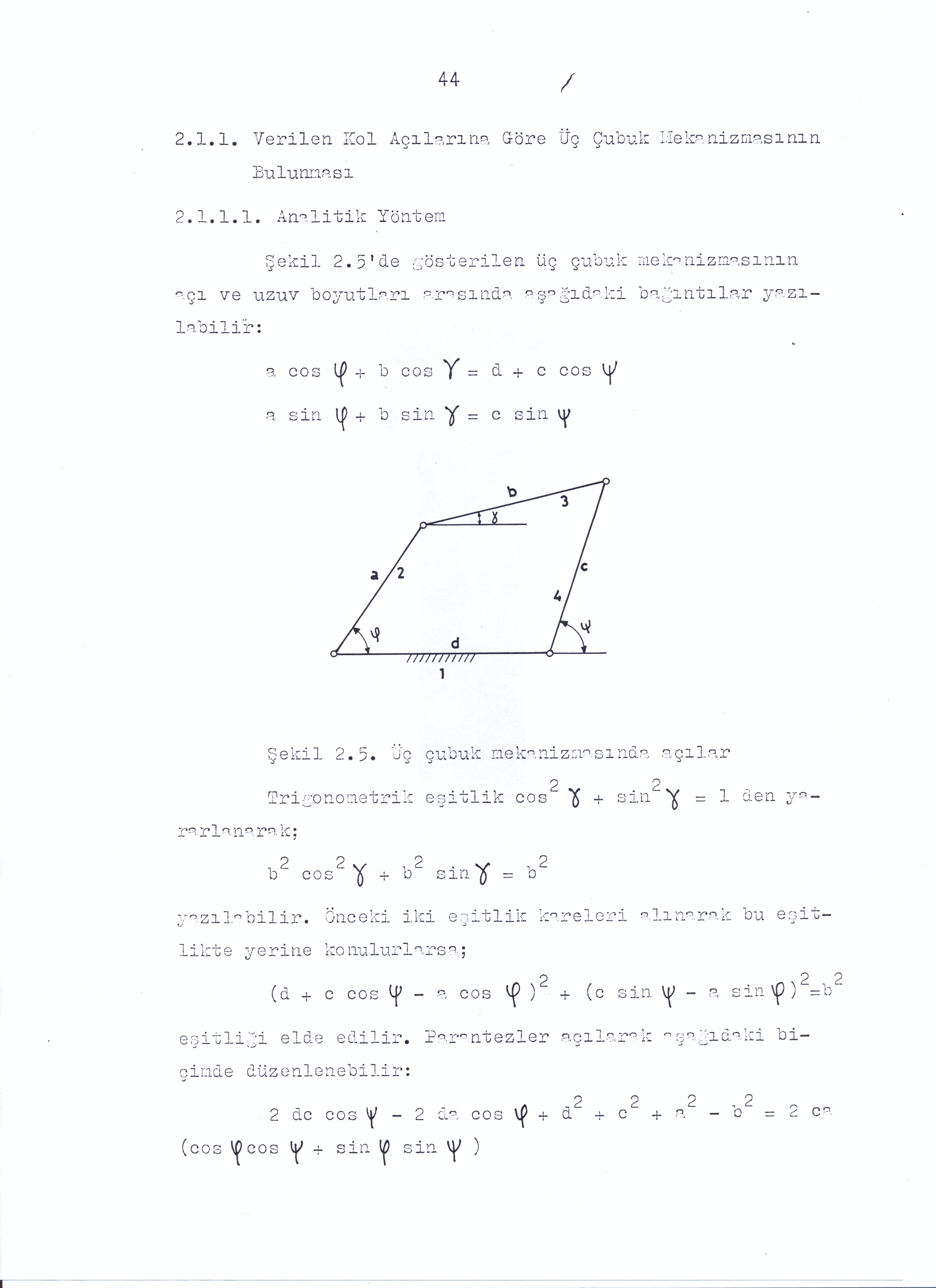 Üç çubuk mekanizmasında açılar
3
Trigonometrik eşitlik cos2 γ +sin2 γ = 1 den yaralanarak ; 

b2 cos γ + b2 sin γ = b2
    yazılabilir. Önceki iki eşitlik kareleri alınarak bu eşitlikte yerine konulurlarsa;

(d + c cosΨ - a cos φ )+ (c sin Ψ - a sin φ)2=b2
    eşitliği elde edilir. Parantezler açılarak aşağıdaki biçimde düzenlenebilir: 

2 dc cos Ψ - 2 da cos φ     + d 2  + c 2   + a2   - b 2  = 2 ca
(cos φ cos Ψ + sin φ sin Ψ )
4
d/a cos Ψ – d/c cos φ     (d2+c2+a2-b2/2 ca) = cos (Ψ – φ)

    uzuv oranları;

k1 = d/a, k2 = c/a, ve k3 = d2+c2+a2-b2/2 ca,

    olarak tanımlanırsa;

k1 cosΨ – k2 cos φ + k3 = cos (Ψ – φ)
eşitliği elde edilir.
5
Üç çubuk mekanizmasının φ ve Ψ açılarının, aşağıdaki gibi istenilen değişmelere sahip olması halinde, mekanizmanın bulunması sağlanabilir.

φ = φ1 için Ψ = Ψ1
φ = φ2 için Ψ = Ψ2
φ = φ3 için Ψ = Ψ3
6
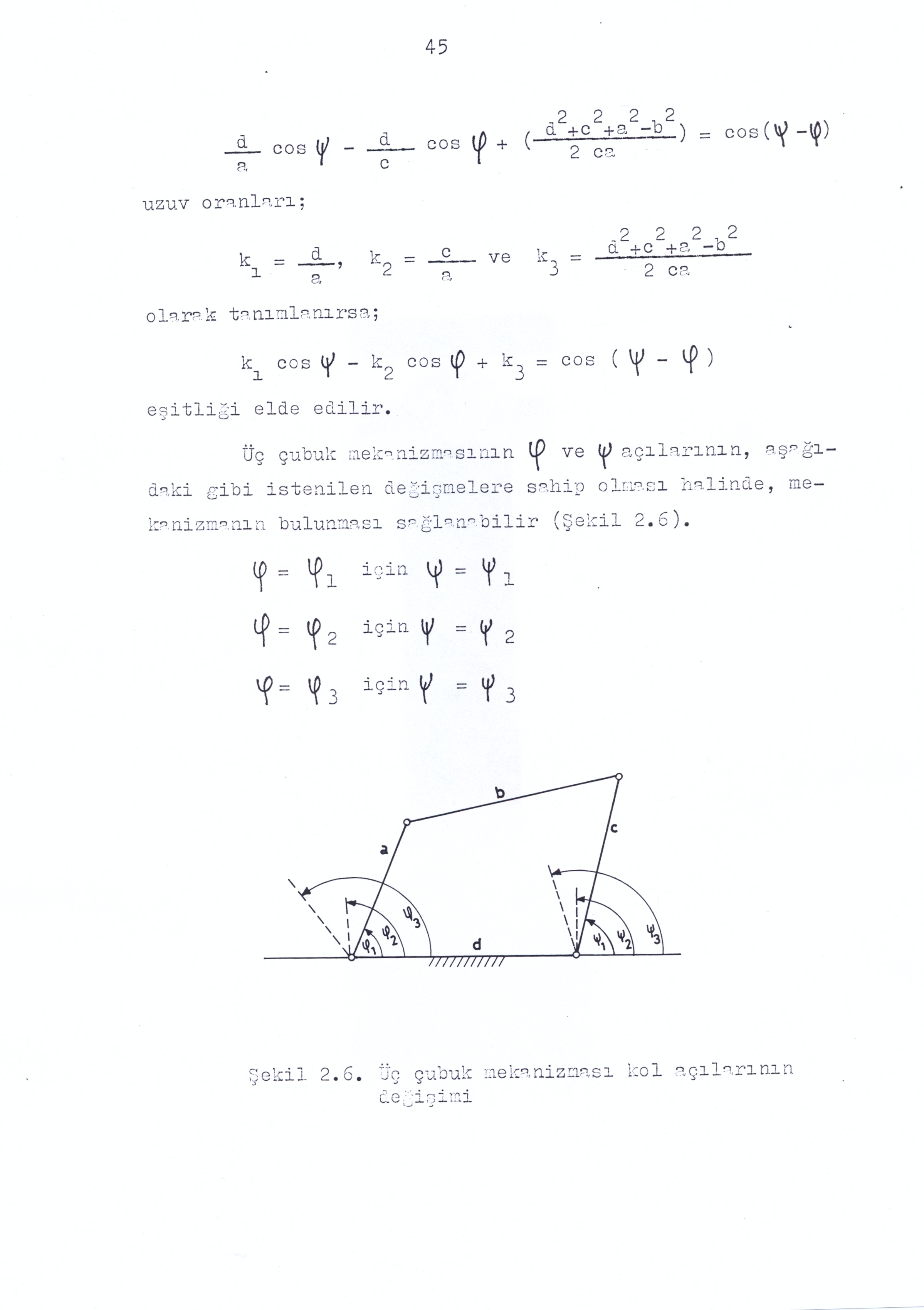 Üç çubuk mekanizması kol açılarının değişimi
7
Elde edilen eşitlik bu üç konum için yazılırsa

k1 cosΨ1 – k2 cos φ1 + k3 = cos (Ψ 1– φ2)
k1 cosΨ2 – k2 cos φ2 + k3 = cos (Ψ 2– φ2)
k1 cosΨ3 – k2 cos φ3 + k3 = cos (Ψ 3– φ3)
8
eşitlikleri elde edilir.Bu eşitlikler k1,k2,k3,’e göre doğrusaldır. Çözümü kısaltmak için aşağıdaki kabuller yapılır.
 
cosΨ1 – cos Ψ2  = W1
cosΨ1 – cos Ψ3  = U1
cos φ 1 – cos φ 2  = W2
cos φ 1 – cos φ 3  = U2
cos (Ψ 1– φ2) - cos (Ψ 2– φ2) = W3
cos (Ψ 1– φ2) - cos (Ψ 3– φ3) = U3
9
Buna göre çözüm aşağıdaki gibidir.

k1 =  (W2U3 – W3U2)/ (W2U1  – W1U2)
k2 =  (W1U3 – W3U1)/ (W2U1 – W1U2)
k3  = cos (Ψ i– φi) – k1 cos Ψ i  + k2 cos φi  ( i = 1, 2, 3 )

    Uzuv boyut oranları;

a/d = 1/ k1 ;c/d 1/ k2
b/d  = [1+ (c/d)2+(a/d)2-2k3(c/d)(a/d)]1/2  olarak elde edilir.
10
Geometrik Yöntem

    Verilen kol dönme açılarına göre üç-çubuk mekanizmasının boyutları geometrik olarak da bulunabilir  (2) nolu uzvun Ψ1 . açısı kadar dönmesine karşılık (3) nolu uzvun φ1 açısı kadar dönmesi isteniyorsa aşağıdaki yöntem uygulanır. 
 1)   AoB o  gövde uzunluğu seçilerek alınır.

     2)  Ao dan Ψ1/2  ve Bo dan φ1/2 kadar alınarak, uzatılan doğrular D1 de kesişirler.

     3)  D1 den çizilecek iki doğrudan (L   ve L ) birisi keyfi olarak çizilir. AoD1B o  =  L1D1L2  olacak biçimde öteki doğruda çizilir. A1L doğrusu üzerinde ve B1,L2  doğrusu üzerinde seçilerek  elde edilen mekanizma istenilen koşulları yerine getirir.
11
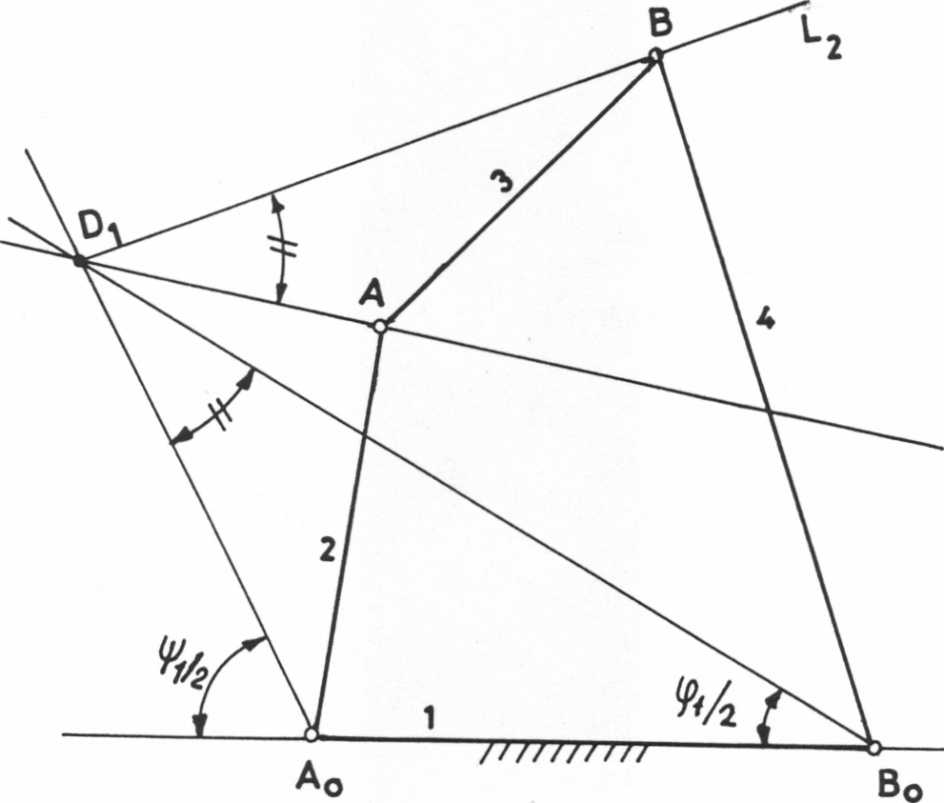 Üç çubuk mekanizması çizimi
12
Eğer (2) nolu uzvun Ψ1 ve Ψ2 açılarına karşılık (4) nolu uzvun  φ1 ve φ2 açılarını sağlaması isteniyorsa böyle bir mekanizmanın bulunması için farklı bir yöntem izlenir:
a)AoB o     uzunluğu seçilerek işaretlenir.
    b)AoB o  doğrusuna Ao   da Ψ1/2  ve Bo   da φ1/2Açıları yapan doğrular çizilir. Bu doğrular D1 de kesişirler.
    c) A noktası keyfi seçilir ve bu noktadan geçen, D1 ve D2   yi birleştiren L1 ve L’1 doğruları çizilir.
    d) L1D1Ao = L2D1Bo  ve L1D2L’2 = Ao D2 Bo eşitliklerini sağlayacak biçimde L2 ve L’2 doğruları çizilir. L2 ve L’2 doğrularının kesim noktası B yi belirler.
13
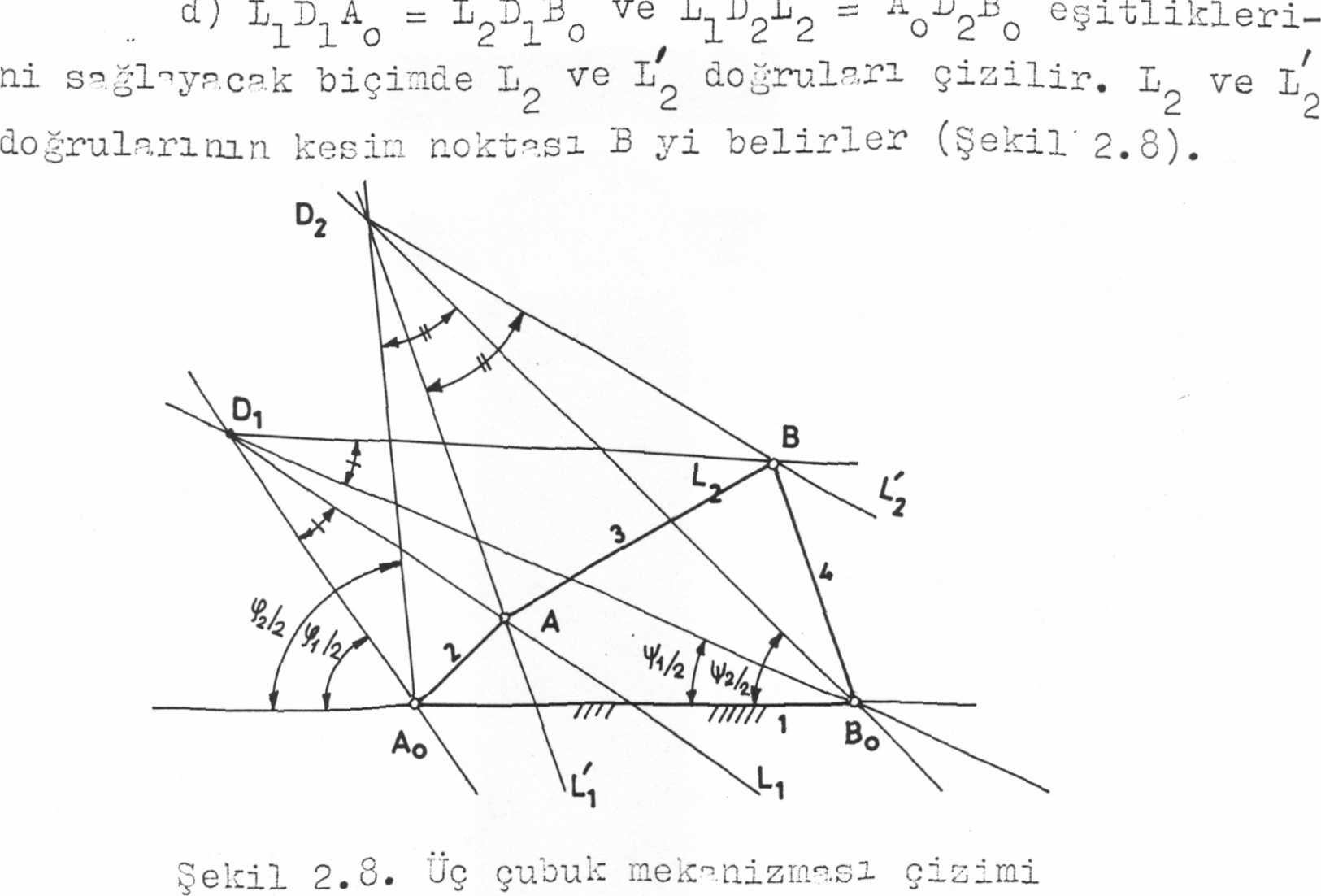 Üç çubuk mekanizması çizimi
14